Separation of DutiesInternal Controls
Agenda
Collaborative presentation of cash collection practices and reconciliation

Addressing cash, bank cards, and e-checks

Supports building knowledge for everyone involved
General Concepts
Separation of Duties Concepts
Accountability & Internal Controls
Helpful Resources
2
PCI Compliance
Cash Collections
Visit the training website
Review the Payment Card Industry (PCI) documentation
Take the PCI certification quiz
All must re-train and successfully pass the PCI quiz annually; testing is designed on a calendar year basis 
This is a requirement for USF to be in compliance with PCI standards and certification
Visit the training website
Review the Cash Collections documentation
Take the cash collections certification quiz
All new cash handlers must train and pass the test immediately after hire
All cash handlers must re-train and pass the test annually
3
Accountability
Delegation of authority to qualified persons to:
Initiate, approve, process and review business transactions

Holding these persons responsible for:
The validity, correctness and appropriateness of their actions
4
Good Business Practice
Become familiar with the USF policy regarding fraud prevention and detection

http://generalcounsel.usf.edu
5
Internal Controls
Protect
USF
USF staff

Are designed to provide reasonable assurance regarding:
Effectiveness and efficiency of operations
Reliability of reporting
Compliance with applicable rules, laws, and regulations
6
Internal Controls as They Relate To Cash Management
Internal controls specifically ensure:
The safety of all funds
The timeliness of recording the receipt of all funds
That assignment of duties complies with separation of duties guidelines
That reconciliations are completed and reviewed on a monthly schedule
A sound audit trail and adequate documentation are created
Find specifics on internal controls on:
www.usf.edu/businessprocesses
7
Separation of Duties
Separation of duties protects USF and the individual by ensuring that no one person has the ability to control all of the steps involved in handling and accounting for money received by USF.
Custody
Record Keeping
The ideal is that any one person performs only one function; four people are needed for the four functions
Reconciliation
Authorization
8
When Segregation Is Not Possible
If one person performs two or more of the functions:
Risk exists that presents the opportunity for something to go wrong
A compensating control is needed to reduce the risk
The compensating control might be an extra layer of review
9
Examples of compensating controls may include:
A manager may perform a high level of review of detailed transaction reports
A manager may periodically sample transactions and request supporting documentation to ensure the transactions are complete, appropriate, and accurate.
Someone from an another area may perform an external review of a reconciliation. For instance two departments within a college may share responsibility to review each others reconciliations.
Some colleges and units have a centralized business services department
10
Custody
Having access to or control over any physical asset
Custodians:
Collect and handle payments
Prepare deposits
Have access to safes, lock boxes, & file cabinets where funds are kept
11
Record Keeping
Record keeping is the process of creating and maintaining official records
Record keeping may occur manually or through an automated data system
Record Keeping Examples:
Customer receipts
Deposit slips
Credit card receipts
Cash register reports
EFT (electronic funds) payment documents
Balancing and reconciliation reports
12
Record Keeping - Retention
Observe record retention requirements
Find information on Online Business Processes
Also find information on the Purchasing web site

Records serve multiple needs
Compliance with best business practices
Helpful in researching a question
13
Authorization
Authorization is the process of granting formal approval to perform a specific function

For example, someone must be authorized in order to perform one of the following functions:

Verify cash collections
Review daily balancing reports
Approve discounts, voids, or refunds
14
Authorization
The person who originally created a transaction should not be:
The one who makes a correction
The one who creates a void
The one who creates/approves a refund

The best practice is to have a supervisor take these actions
15
Reconciliation & Balancing
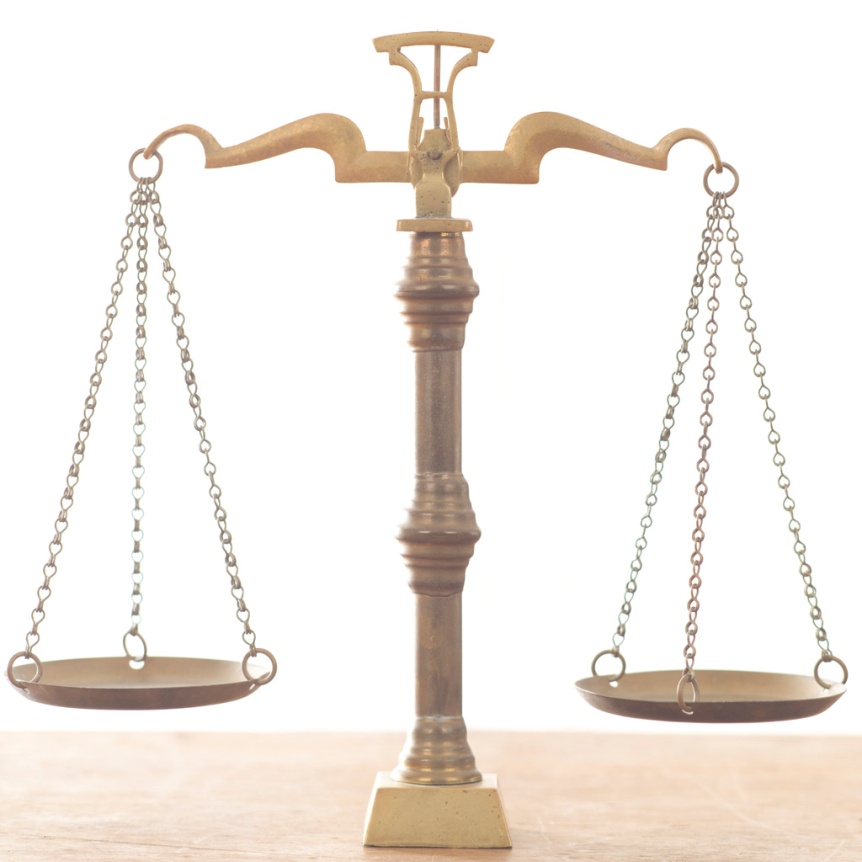 Reconciliation in FAST and Finance Mart
16
What Do We Reconcile?
Point of sale transactions  ( POS )
Bank card payments
E check payments
Transaction posting in FAST and FM
Inventory
17
Transaction Reconciliation
Finance Mart is the official reporting system
Confirm that correct chart fields were used
Submit corrections immediately
Confirm that corrections posted correctly
Find detail in FAST or OASIS
18
Reconciliation - Guidelines
Reconciliation must be performed by a person with no cash handling responsibilities
The reconciliation must be dated and signed or initialed
The reconciliation should be reviewed by an independent party
The prescribed procedure should be followed; find reconciliation resources on the UCO web site
19
Segregation of Duties
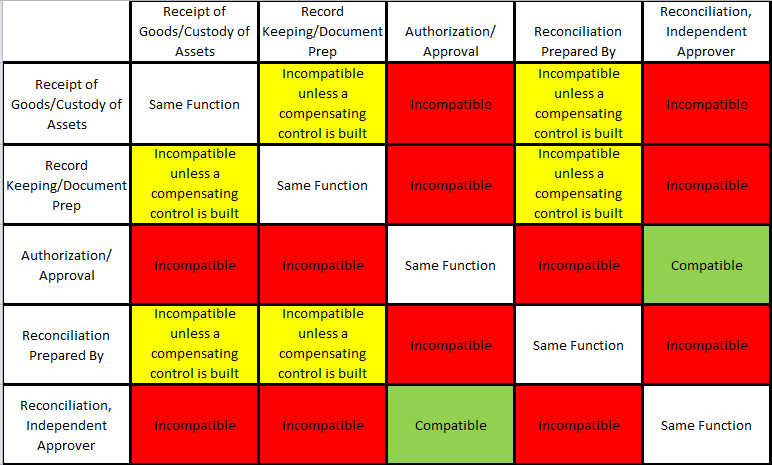 20
Custody – System Passwords
Every person must have their own password
Passwords must never be shared
Don’t write your passwords down
If you need to leave the work area, sign off your password; log back on when you return
Passwords should be changed periodically
Passwords should be inactivated whenever a custodian vacates the position
21
Resources
Office of University Audit & Compliance
Generalcounsel.usf.edu 

Online Business Processes
http://www.usf.edu/businessprocesses 

Controller’s Office > About UCO > Training 
http://www.usf.edu/business-finance/controller
22
Contacts
Cherie Carson
Accounting Manager
General Accounting
(813) 974-7686
carsonc@usf.edu
Johnathan Andrews
Accounting Manager
Cashiers Office
(813) 974-5748
andrews5@usf.edu
Noemi Merced
Staff Accountant
FAST Accounts
(813) 974-4914
nmerced@usf.edu
Stancey Peprah
Staff Accountant
Depository Accounts
(813) 974-2689
stancey1@usf.edu
23